Appropriating social media
Public engagement with science and technology online
Overview
Introductions
Social Media Quiz
Discussion 
Getting involved in a national debate
Engaging with complex research
Responding to unanticipated media attention
Engaging communities to support projects
Issues and practical strategies
Introductions
Trevor Collins1, Ken Skelton2, Rick Holliman1, Heather Doran2, Ann Grand3 and (Jamie Dorey1)
1. The Open University, UK
2. The University of Aberdeen, UK
3. The University of Western Australia
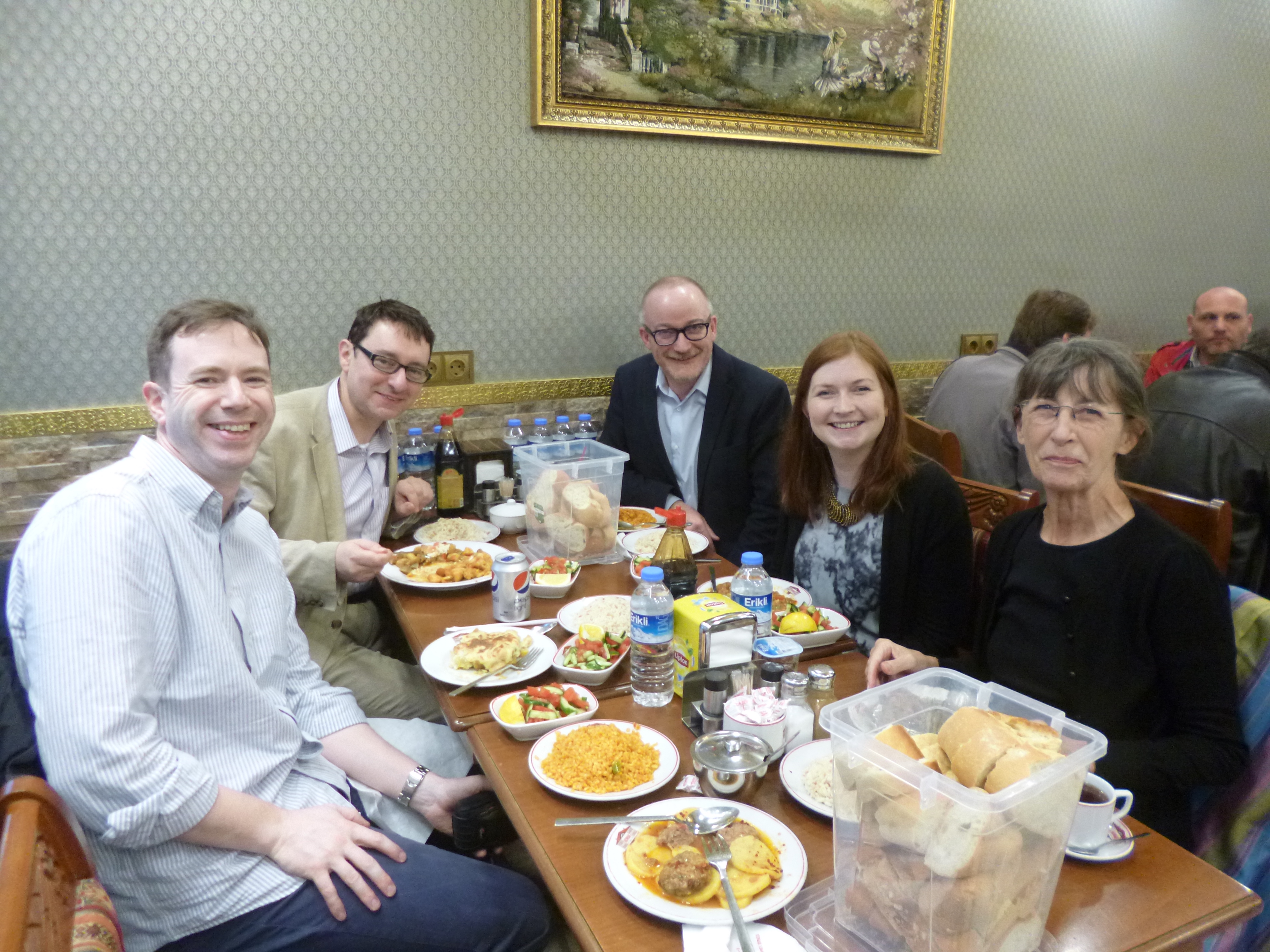 Social Media Quiz
https://goo.gl/iMkTli
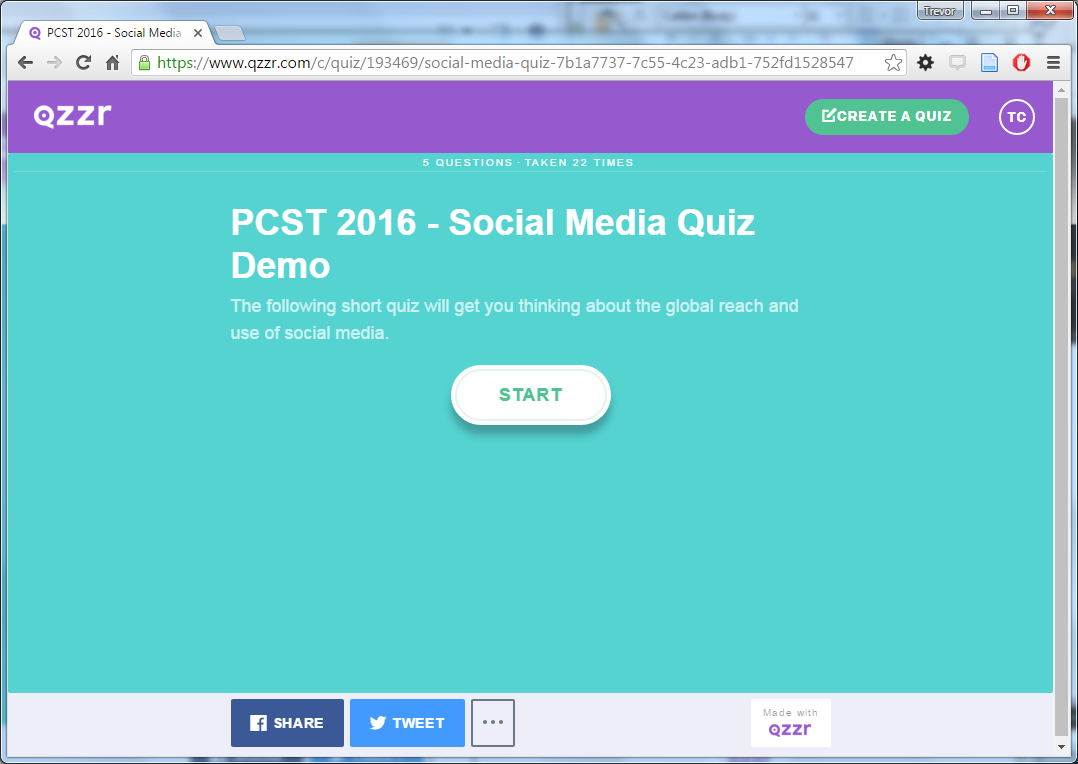 Discussion
Getting involved in a national debate (Ken)
Engaging with complex research (Rick)
Responding to unanticipated media attention (Ann)
Engaging communities to support projects (Heather)
practical strategies